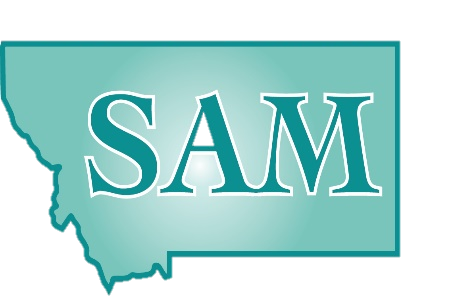 Providing Formal Testimony at Legislative Hearings
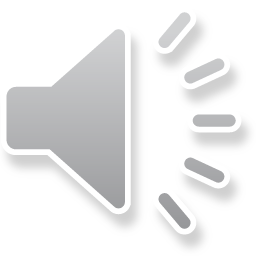 A guide to provide steps and tips 
for testifying during a committee hearing on a legislative bill.
Sign In
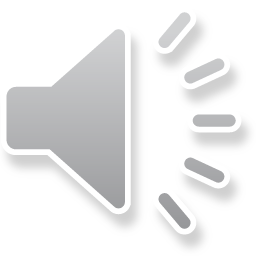 Legislative Committee Hearings will always have a sign-in sheet available just inside the entrance door of the room where the hearing is taking place.  Please provide your first and last name, position and organization. 
Website:  leg.mt.gov
Time to Speak
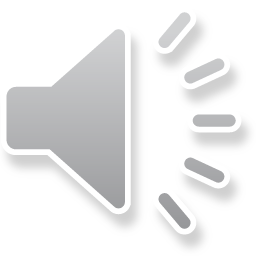 The committee chair sets an allotted time for testimony to be given. Always remember that a hearing is for the primary purpose of providing that time for the public to speak and weigh in on a bill.
Time to Testify I
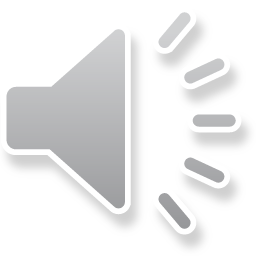 As  you step to the podium first or another finishes their testimony and you see fit to take your turn, make sure to adjust the mic where you feel your voice will be projected best.  Now it is time to start your testimony by introducing yourself to the legislative committee chair and the committee.
Time To Testify II
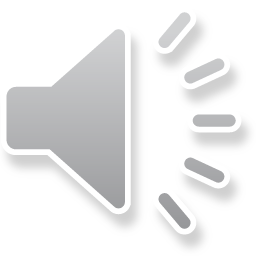 Start your testimony by stating “Mr. Chair (Madam Chair), members of the committee…” Then introduce yourself by name, occupation and organization you represent. Then begin your testimony, keeping to the subject of the bill and the point you want to make. When finished, thank the committee with a simple “Thank you” or “Thank you for your time” and return to your seat.
Questions from the Committee
At the conclusion of time allotted for hearing testimony from those in support and those opposed, the chair will ask the committee members if they have any questions of those that testified.  If you are asked to answer a question, step to the podium and mic; this time you should state the following when addressing the chair and the member that is asking the question:  “Mr. Chair (Madam Chair), Representative Doe (Senator Doe)…”.  The committee member will then ask the question.  When you respond, start with, again, addressing the chair and the member’s name for example:  “Mr. Chair (Madam Chair), Representative Doe (Senator Doe)…” then start your response to question. Repeat the address of those two if there are follow-up questions given to you.
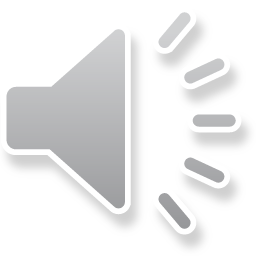 Conclusion of Hearing
When there are no more questions, the chair will thank the audience and those that testified, concluding the hearing.  Here are a few other helpful items to know when testifying:
You can also provide a copy of written testimony if you desire.
Relax, don’t be intimidated and realize the committee is interested in what you have to say.  
You can access more specific information on the Legislative Website at the following link:  Testifying Before a Committee
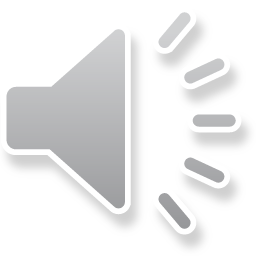